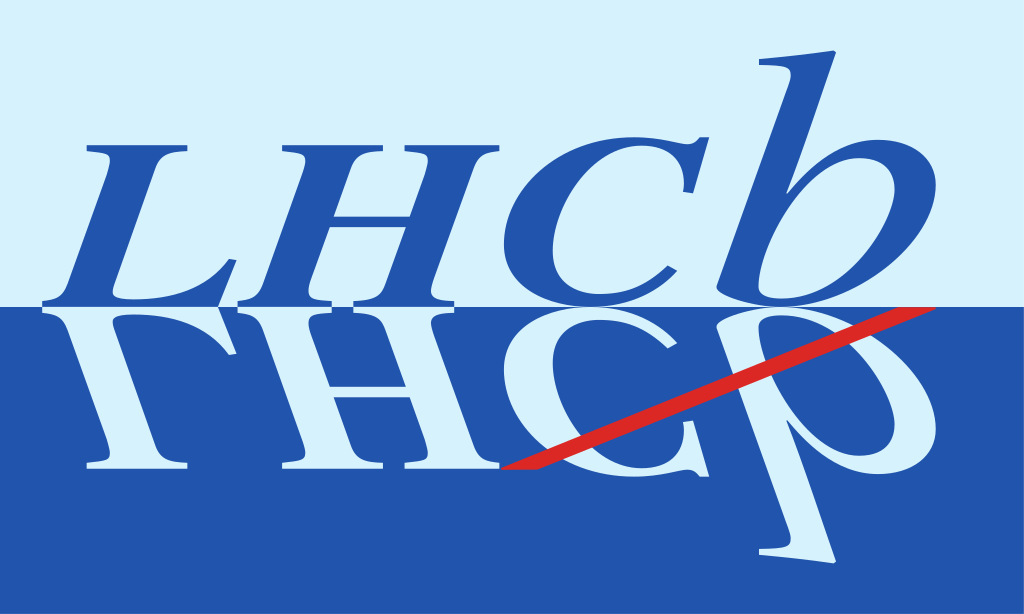 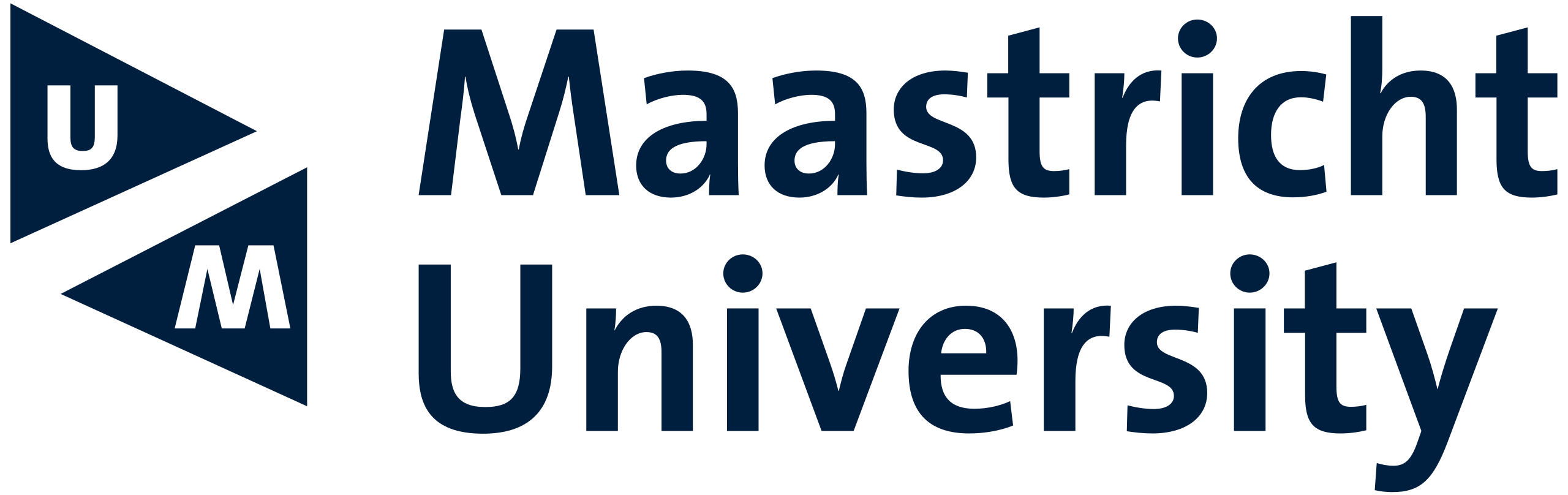 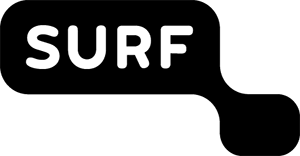 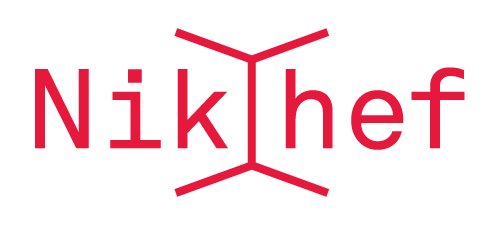 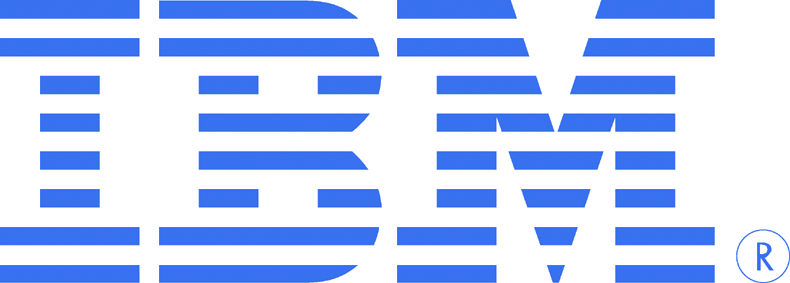 Track reconstruction with a  quantum algorithm
Davide Nicotra
[Speaker Notes: - Reduce the text to 1/2]
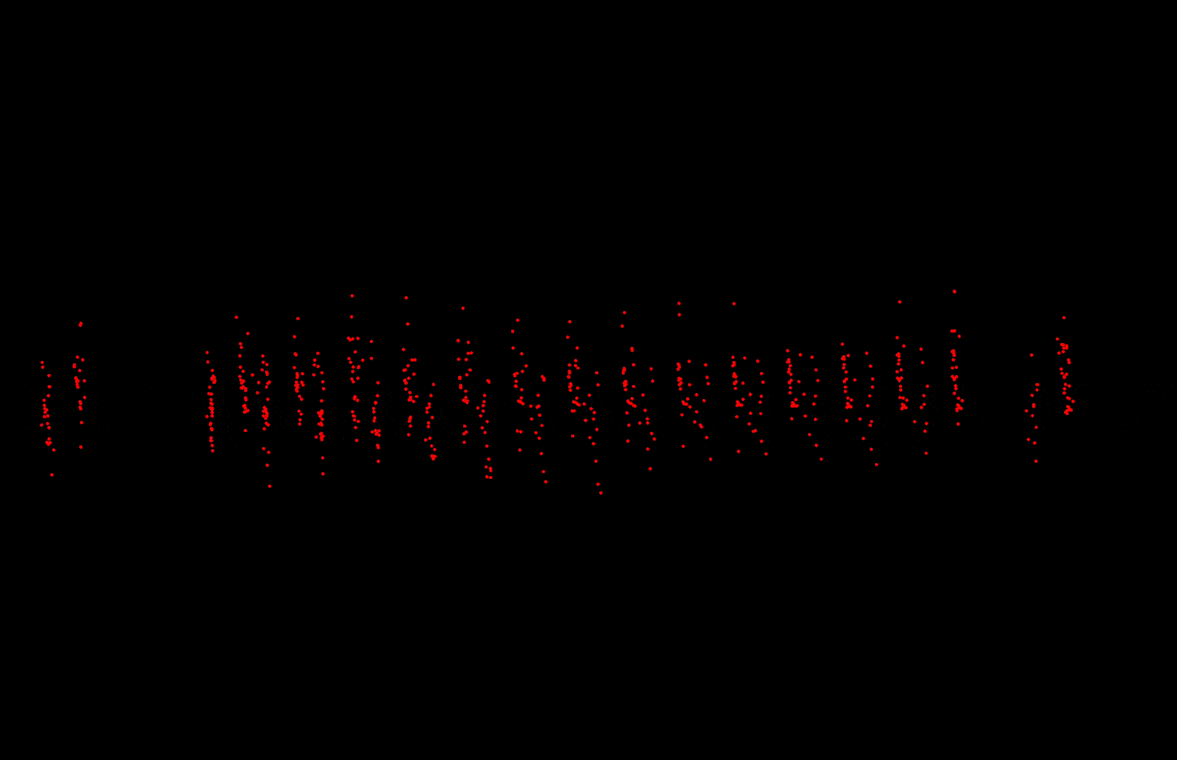 Connecting dots in the LHCb VELO
Charged particles leave hits in the VELO.
 Reconstruction of the tracks crucial step of the LHCb pipeline.
 The most computationally expensive algorithm at trigger level.
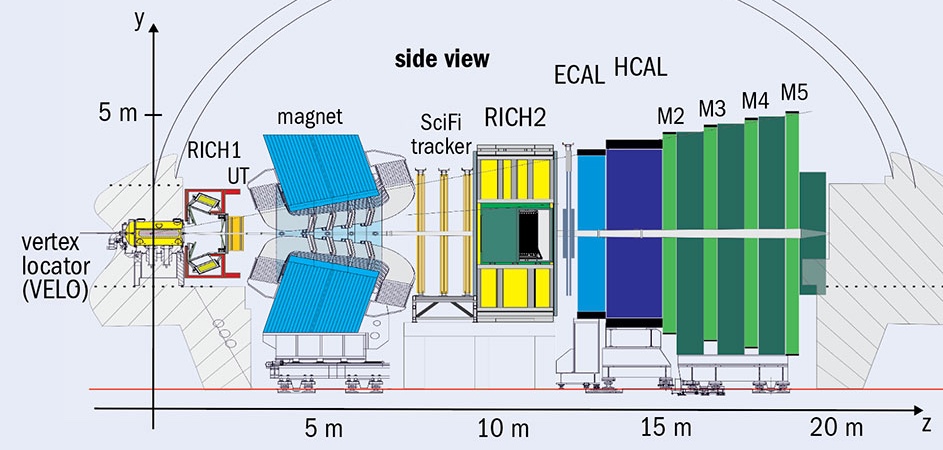 Here
15-16 May 2023
Nikhef Jamboree 2023
1
[Speaker Notes: Make picture bottom larger
Straight tracks only say it


Animation larger (full page)
Say it quick]
Tracking challenges in HL-LHC
Number of collisions per crossing: ~7
Substantial boost in luminosity in the future
10x more collisions
10x more particles
New algorithms will be required to deal with the new operating conditions
Can quantum computing play a role?
Courtesy of Robbert Geertsema
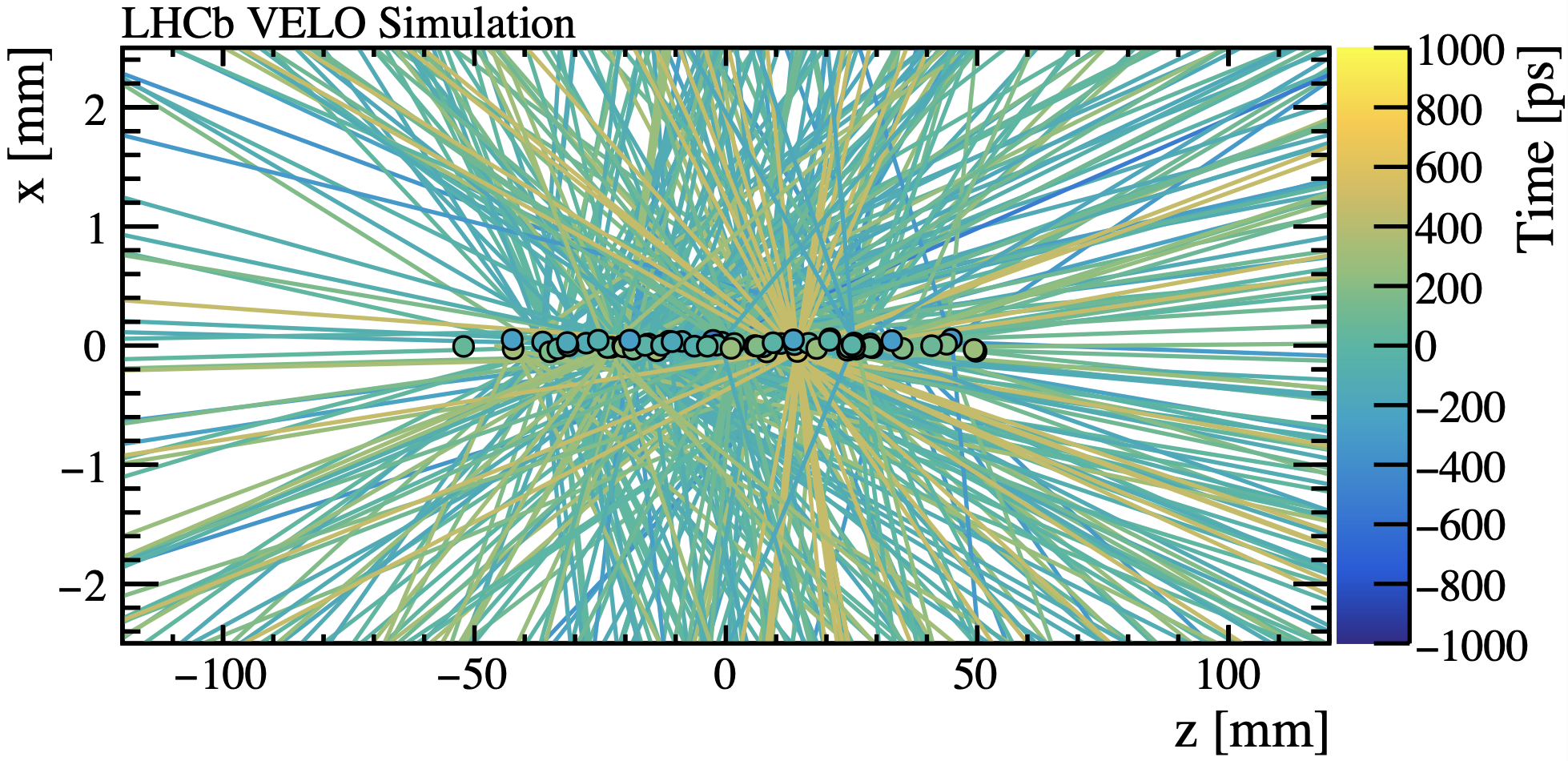 15-16 May 2023
Nikhef Jamboree 2023
2
[Speaker Notes: Simplify the bunch crossing concept

1.6 run1
7 run 3
10xrun3 hl

Maybe get rid of first 2 bulll]
Quantum Computing
Using a system of qubits to perform calculations
Tracking algorithms not easy to port to a quantum computer
Translate the tracking problemto something compatible with a quantum computer
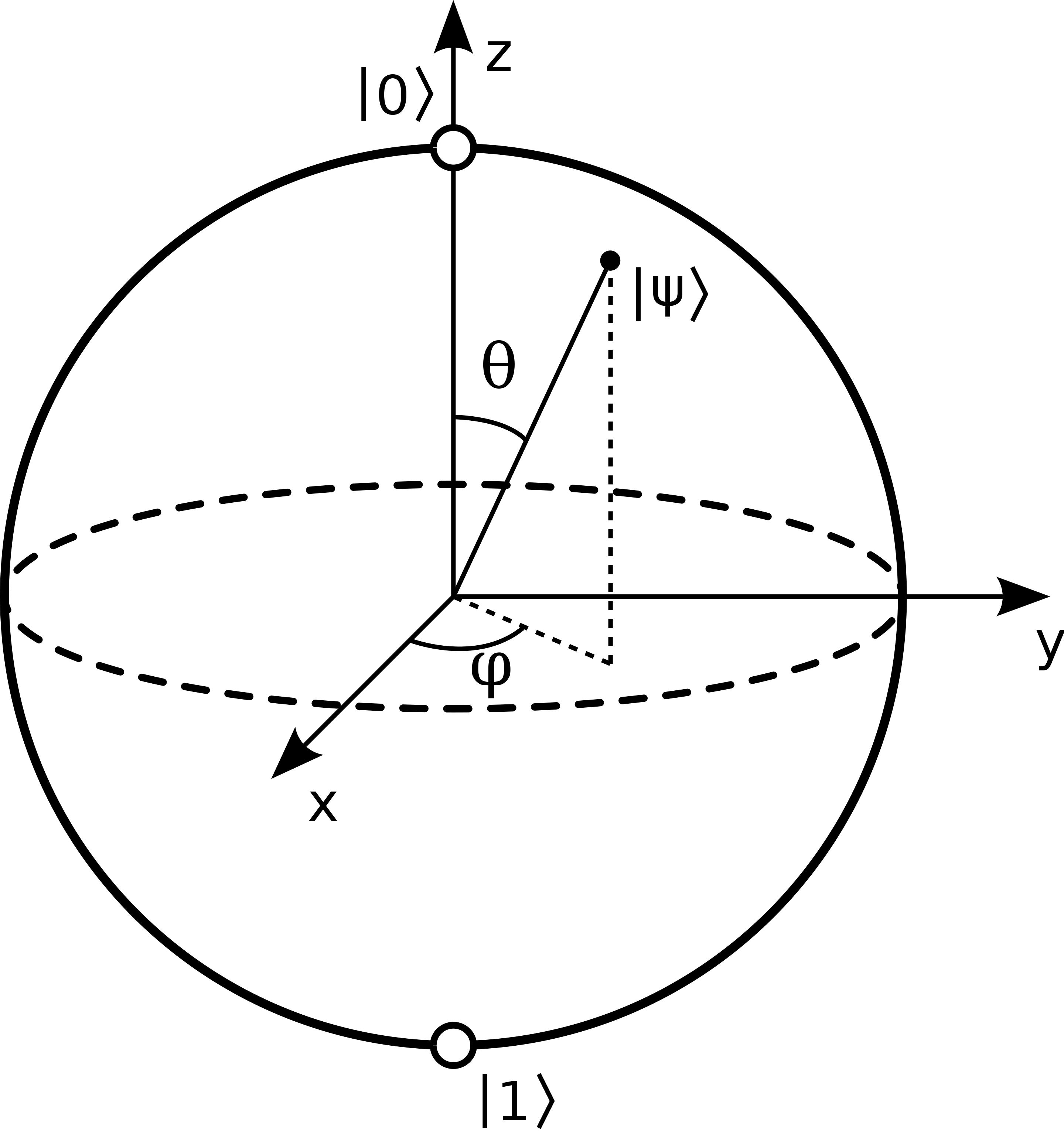 15-16 May 2023
Nikhef Jamboree 2023
3
[Speaker Notes: This would require 2/3 slides
We want to rewrite tracking in such a way it is “compatible” with quantum computing
Skip intro di QC

Maybe put it to the slides
Skip pros cons]
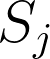 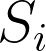 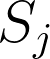 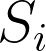 A quantum algorithm for tracking
From Hits to an Ising-like Hamiltonian
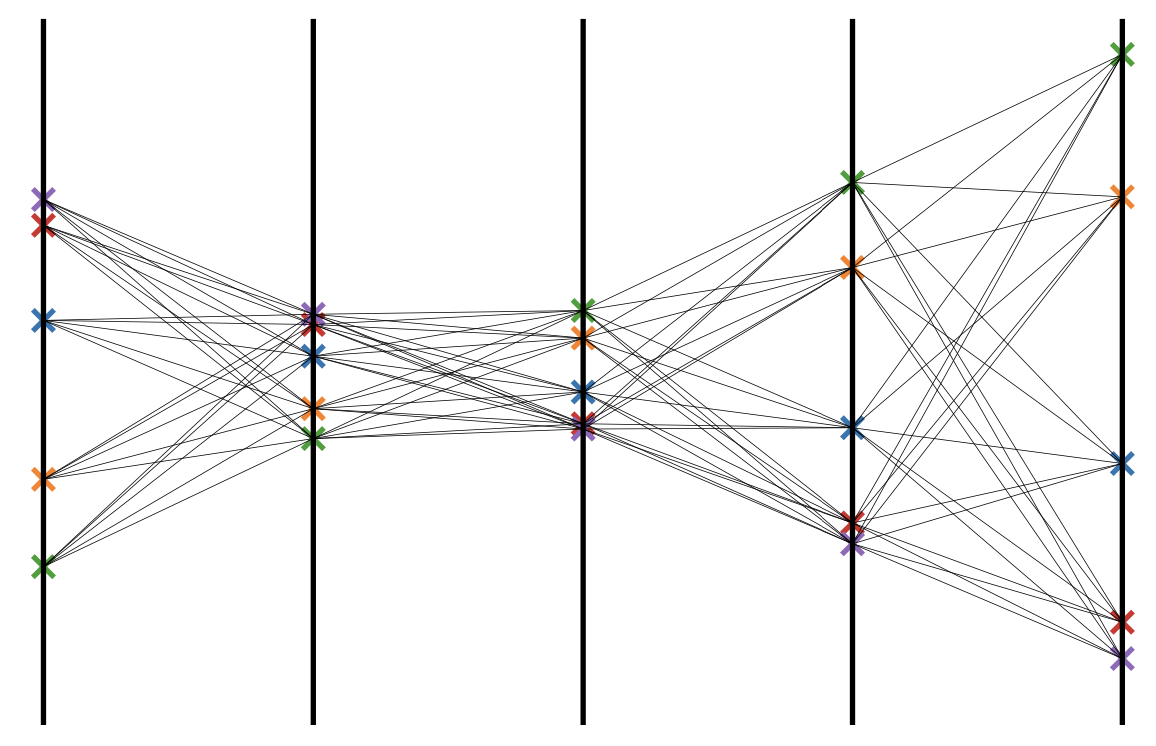 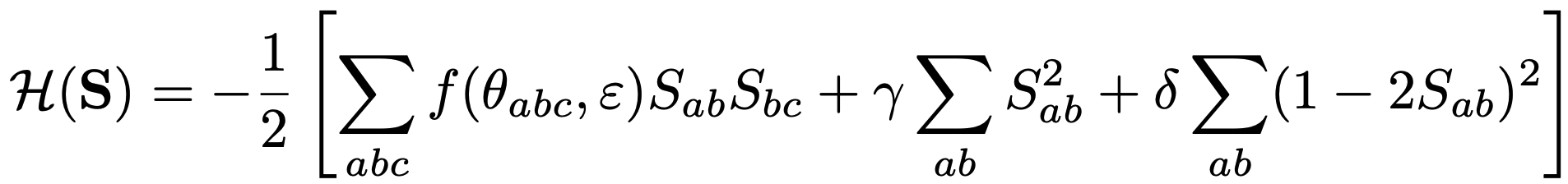 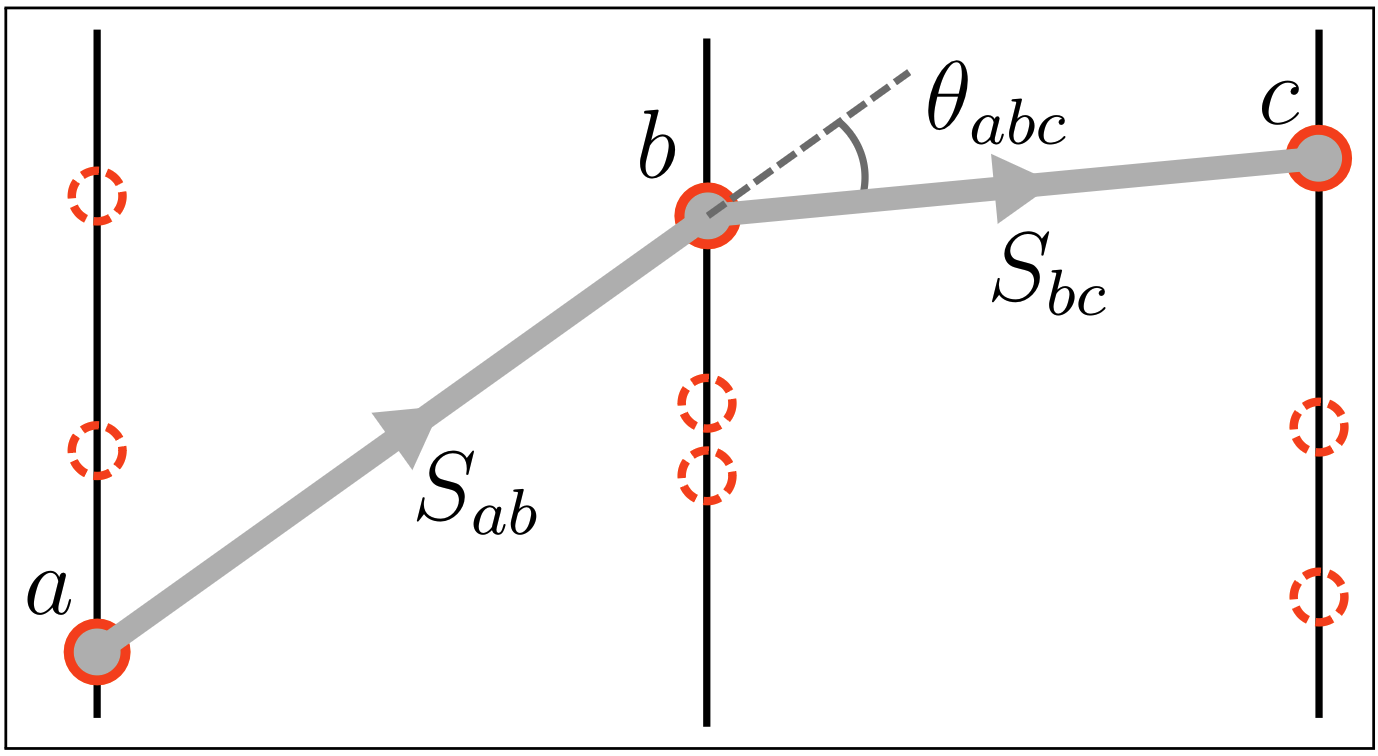 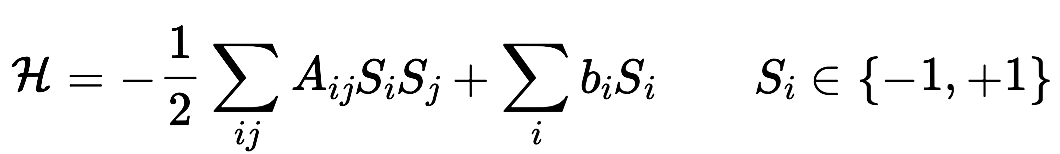 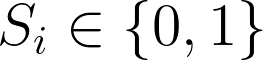 [1] R Mankel. “Pattern Recognition and Event Reconstruction in Particle Physics Experiments.” Reports on Progress in Physics 67, no. 4 (March 25, 2004): 553. https://doi.org/10.1088/0034-4885/67/4/R03.
15-16 May 2023
Nikhef Jamboree 2023
4
[Speaker Notes: Picture larger, less text


Formula bigger

- Add the formula for number of doublts here]
A quantum algorithm for tracking
From Ising to an Linear Algebra
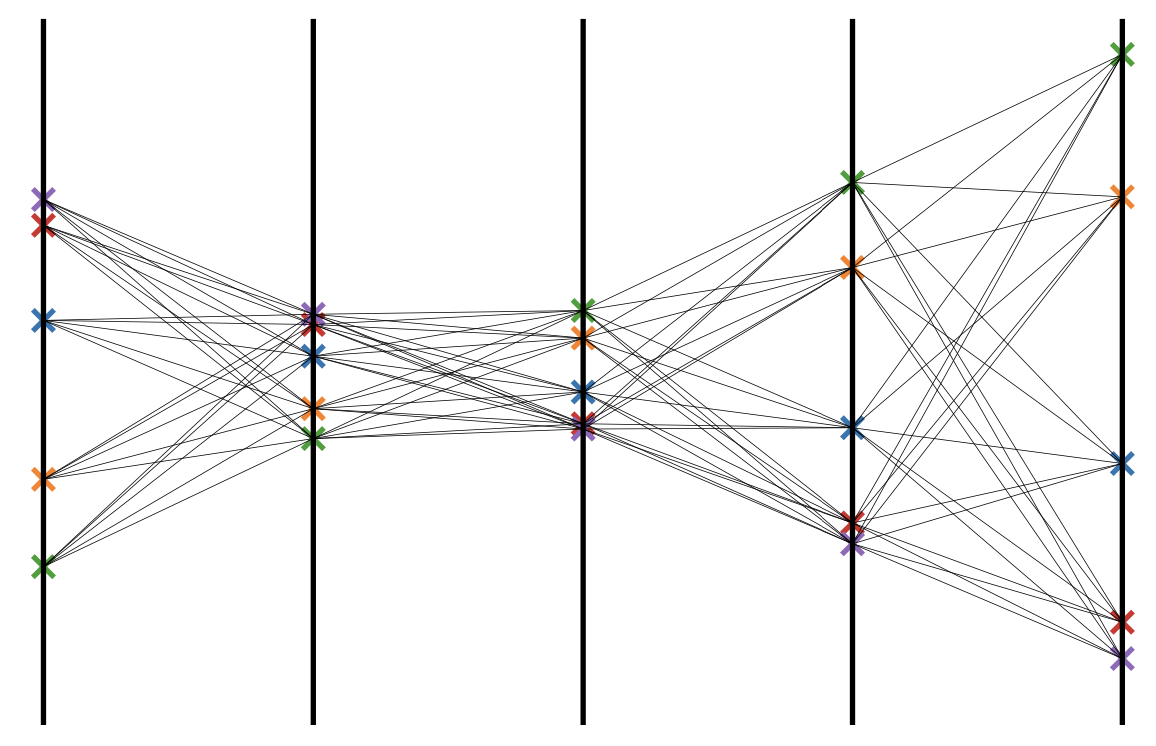 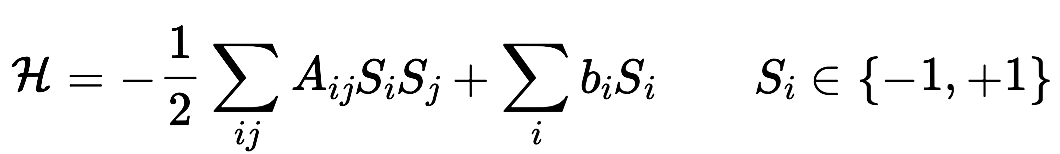 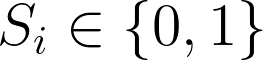 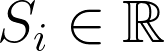 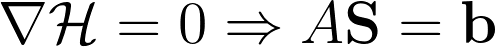 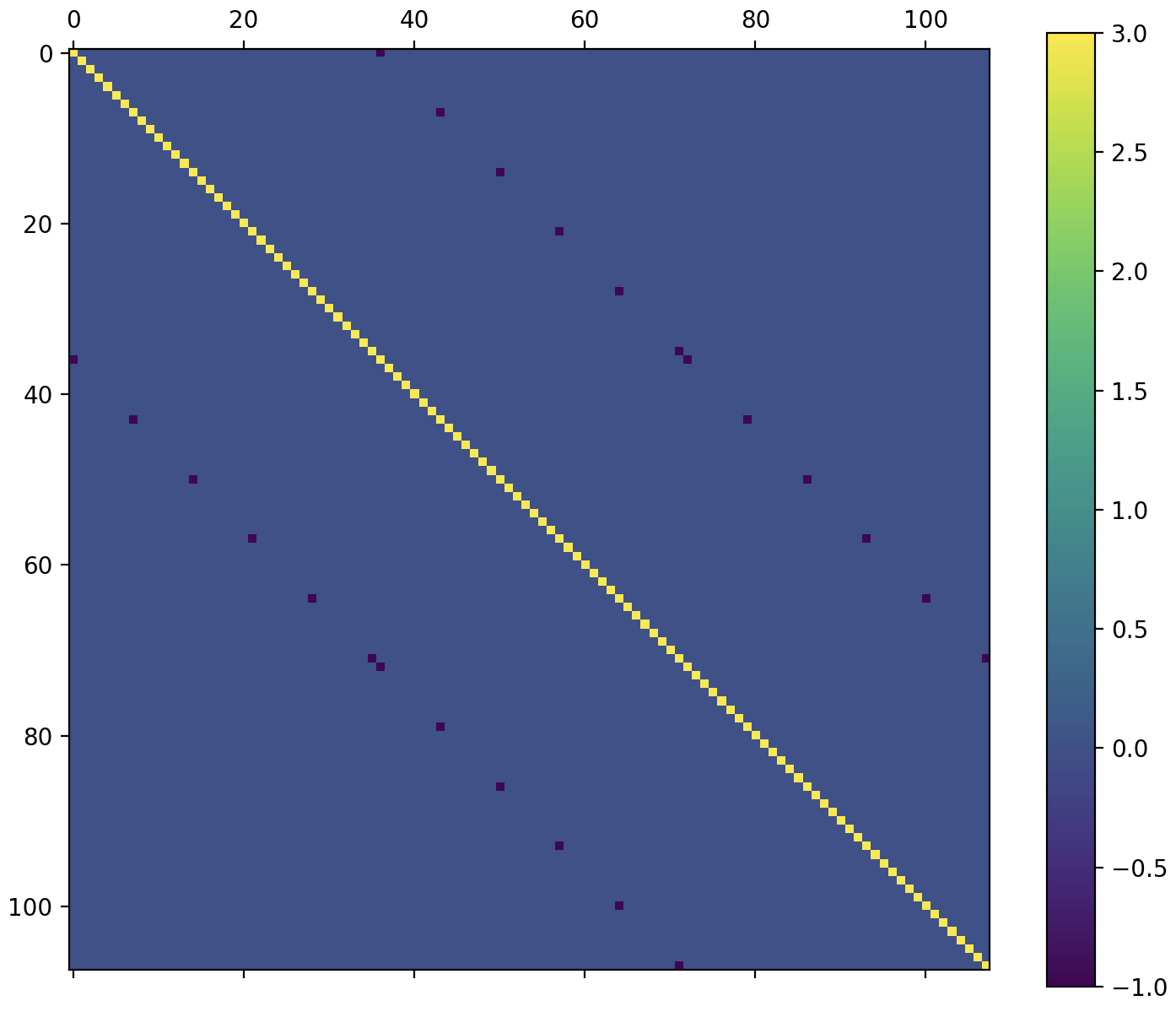 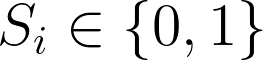 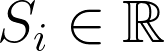 15-16 May 2023
Nikhef Jamboree 2023
5
[Speaker Notes: Add the scaling
Add picture matrix


Maybe remove matrix and put the same picture of previous slide]
A quantum algorithm for tracking
Quantum Algorithm for Systems of Linear Equations
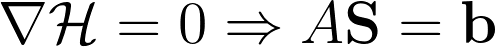 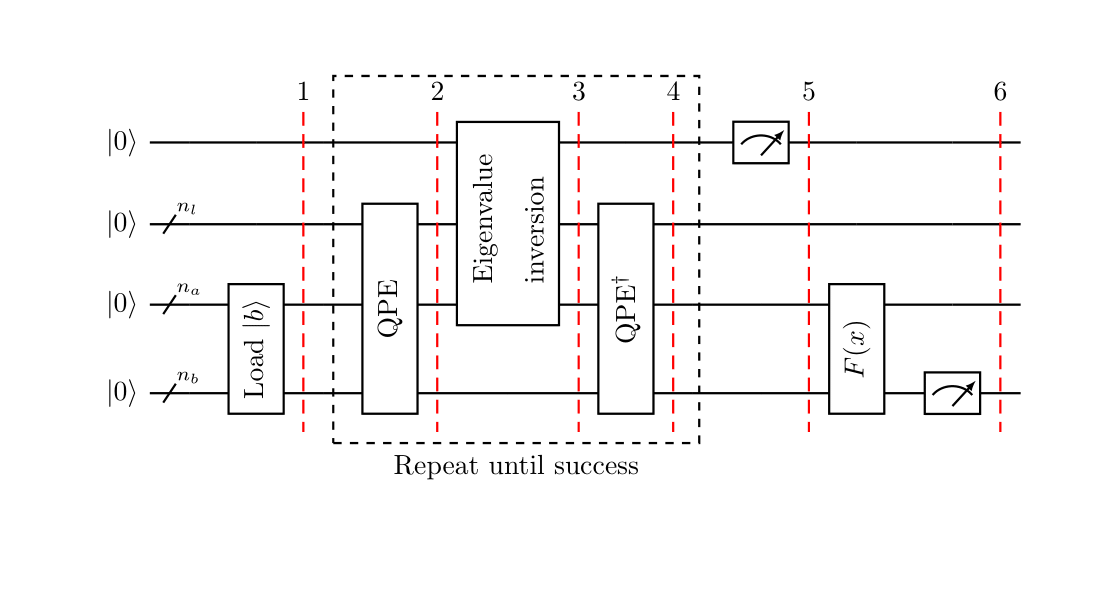 15-16 May 2023
Nikhef Jamboree 2023
6
[Speaker Notes: Reduce QPE explaination]
Pros and Cons of HHL
15-16 May 2023
Nikhef Jamboree 2023
7
[Speaker Notes: Mention the limit of circuit depth + coherence time


Stick to the point!!]
Does it work?
15-16 May 2023
Nikhef Jamboree 2023
8
LHCb Simulated Event1 collision event
Half of the VELO
To validate our new Hamiltonian approach, HHL has been replaced with a classical linear solver

LHCb events on quantum simulator/hardware is not possible yet.
Circuit too deep
Hardware too noisy
Animation
15-16 May 2023
Nikhef Jamboree 2023
9
[Speaker Notes: Say that we have 1 collision event]
Tracking performances
6 particles – 4 layers detector
           quantum simulation
Test the HHL algorithmSmaller events with quantum simulator 
Validate the HamiltonianLHCb simulated events with a classical solver
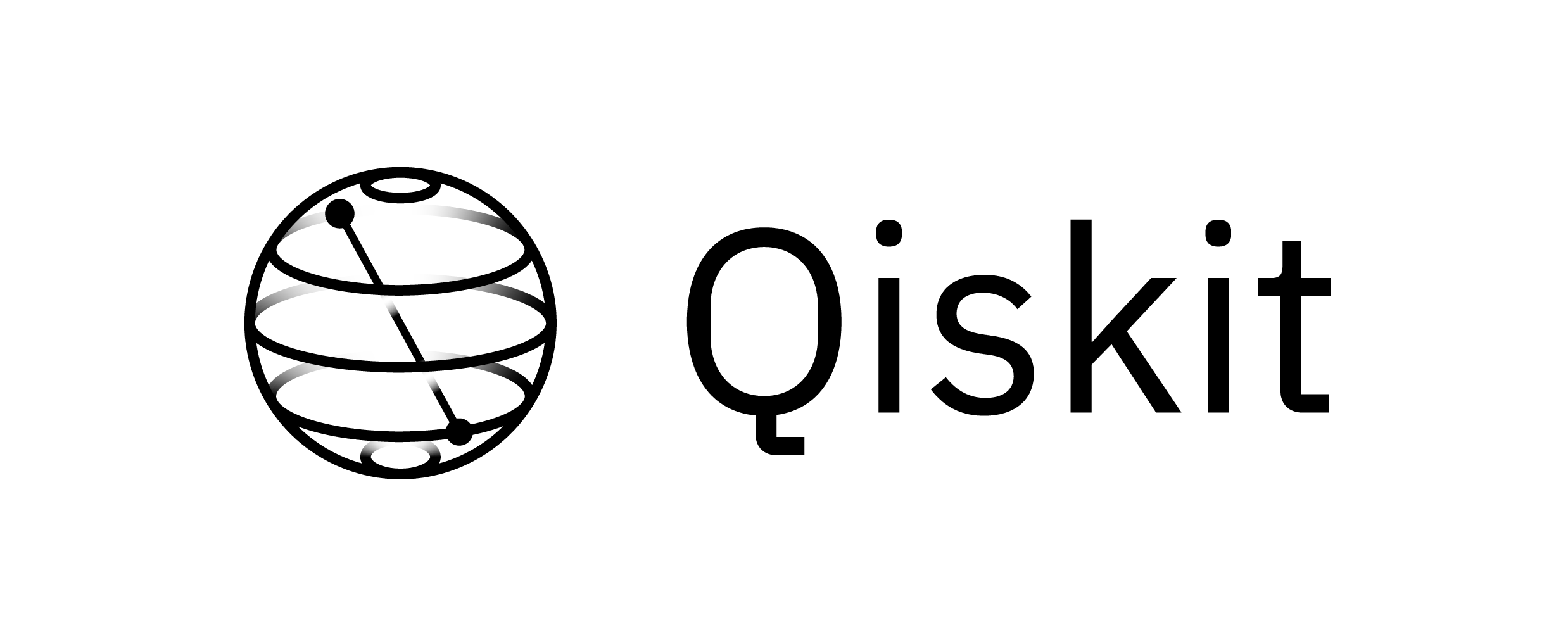 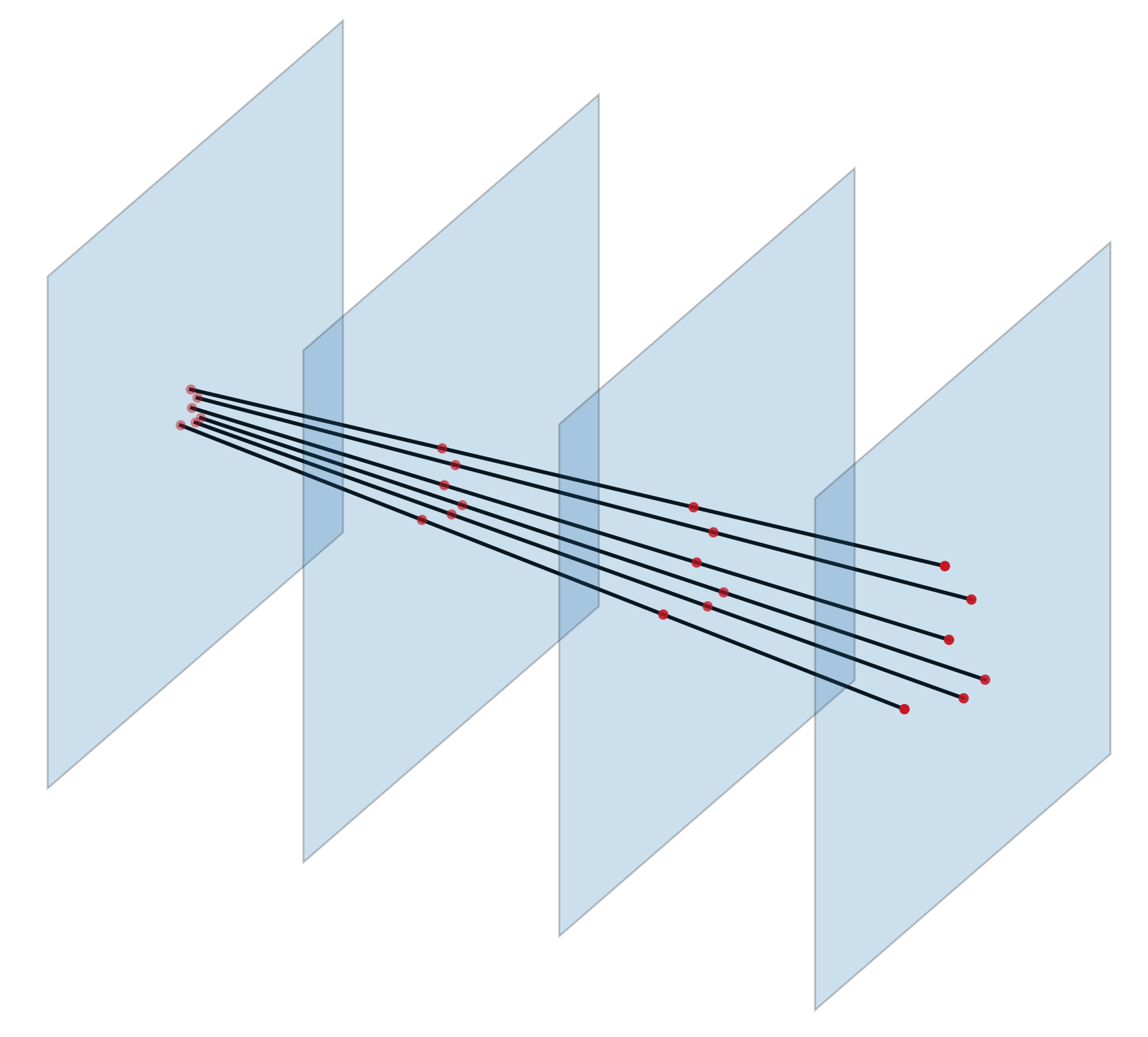 Took 2 days to complete
15-16 May 2023
Nikhef Jamboree 2023
10
[Speaker Notes: 2 main messages
- We cannot test on actual event because too big
we tested smaller event on simulators and it works
Hardwere testing is not possible because of Hamiltonian simulations



Thicker points and lines
Remove first 2 bullets say it in previous slide. Simply say that on hardware is not possible yet.
Put a huge circuit in backup
Make point 2 very clear]
Tracking performances
Very good performance
Close to state of the art
Integrated fake rate: 4.3%
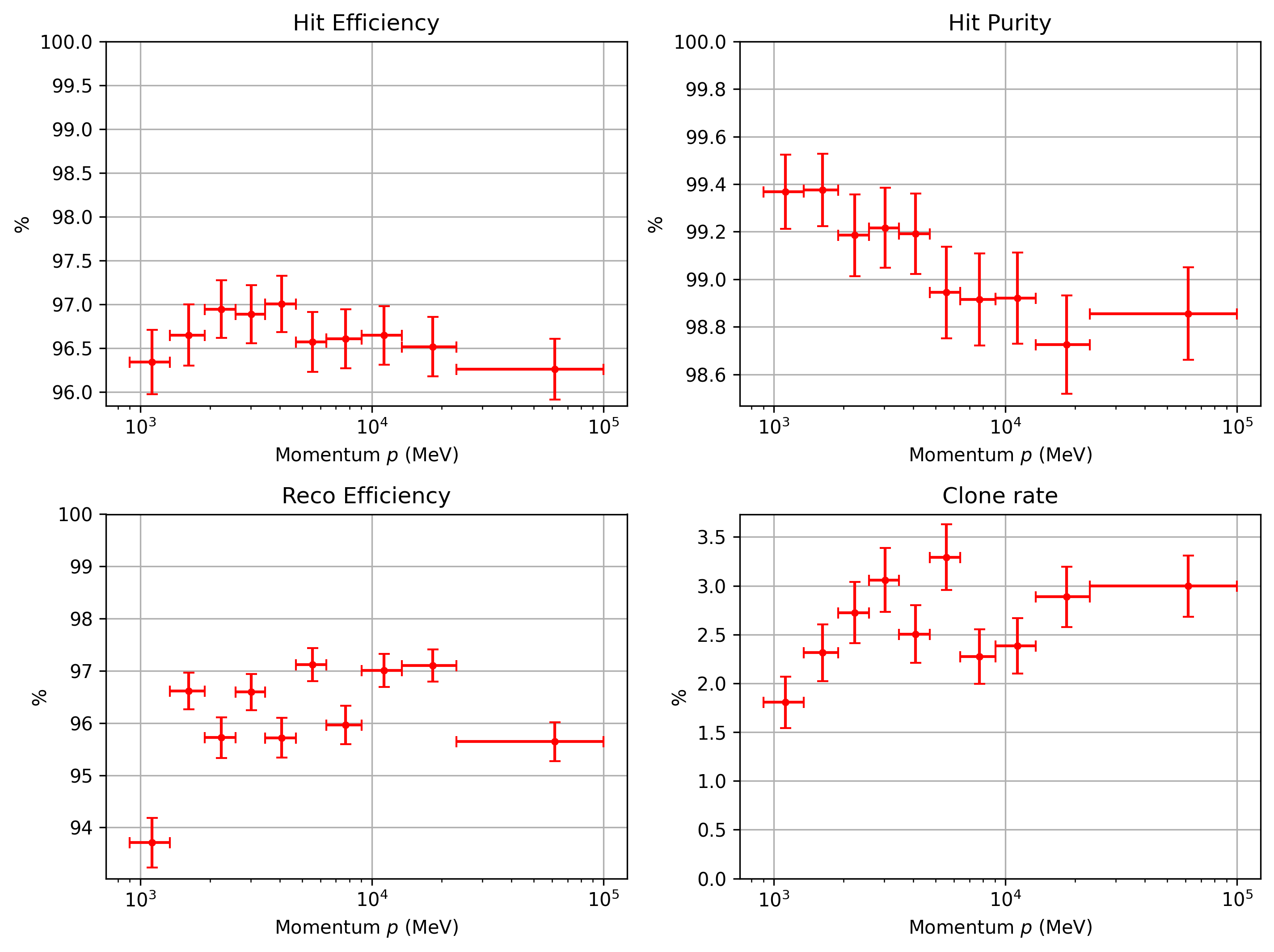 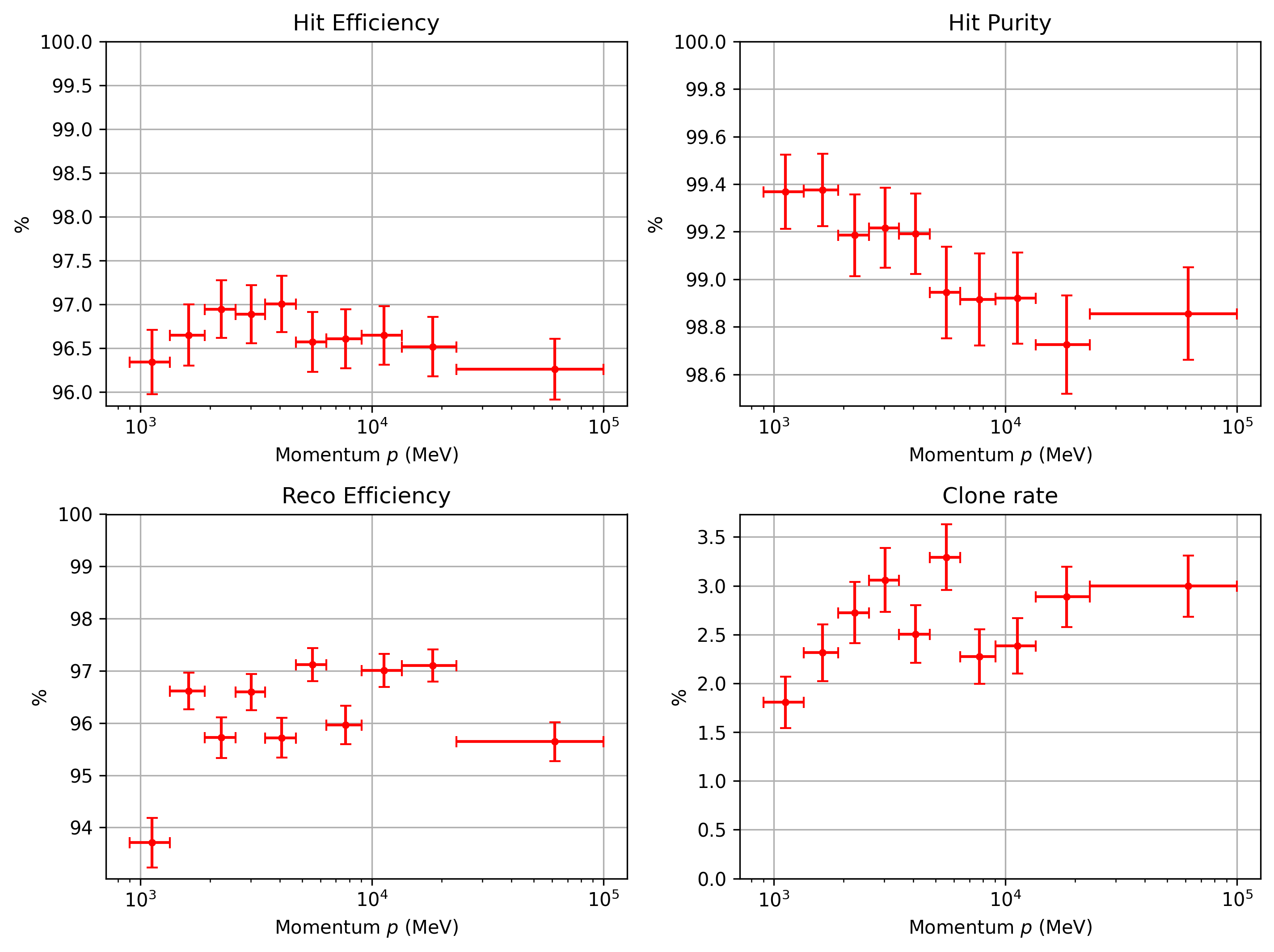 15-16 May 2023
Nikhef Jamboree 2023
11
[Speaker Notes: Only as a function of momentum
Make clear that this is not quantum implementation

 Start the plot form 1gev
Just show efficiency]
Conclusions
New track reco algorithm based on Ising-like Hamiltonian
Tested and validated classically on LHCb simulated events
Good performance!
 First track reco algorithm based on the HHL quantum algorithm
Tested on smaller events
 Still many open challenges 
 Efficient Hamiltonian simulation
 Quantum Post-processing
 Hardware implementation
 A paper draft on these results will be ready soon… stay tuned!
15-16 May 2023
Nikhef Jamboree 2023
12
[Speaker Notes: Split the results on classical and the actual quantum implementation]
Thank you
Questions?
15-16 May 2023
Nikhef Jamboree 2023
13
Backup
15-16 May 2023
Nikhef Jamboree 2023
14
QC example  - swap test
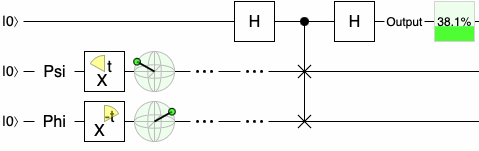 Cons 
A concrete useful application is yet to be found
 Developing algorithms is extremelly hardhttps://quantumalgorithmzoo.org/
 Current quantum hardware is not mature enough: Limited access to noisy qubits ~100
Pros
 Complexity scales exponentially better for some problems
Active field of research (theory and hardware)
 Potentially powerful for optimization and simulation
15-16 May 2023
Nikhef Jamboree 2023
15
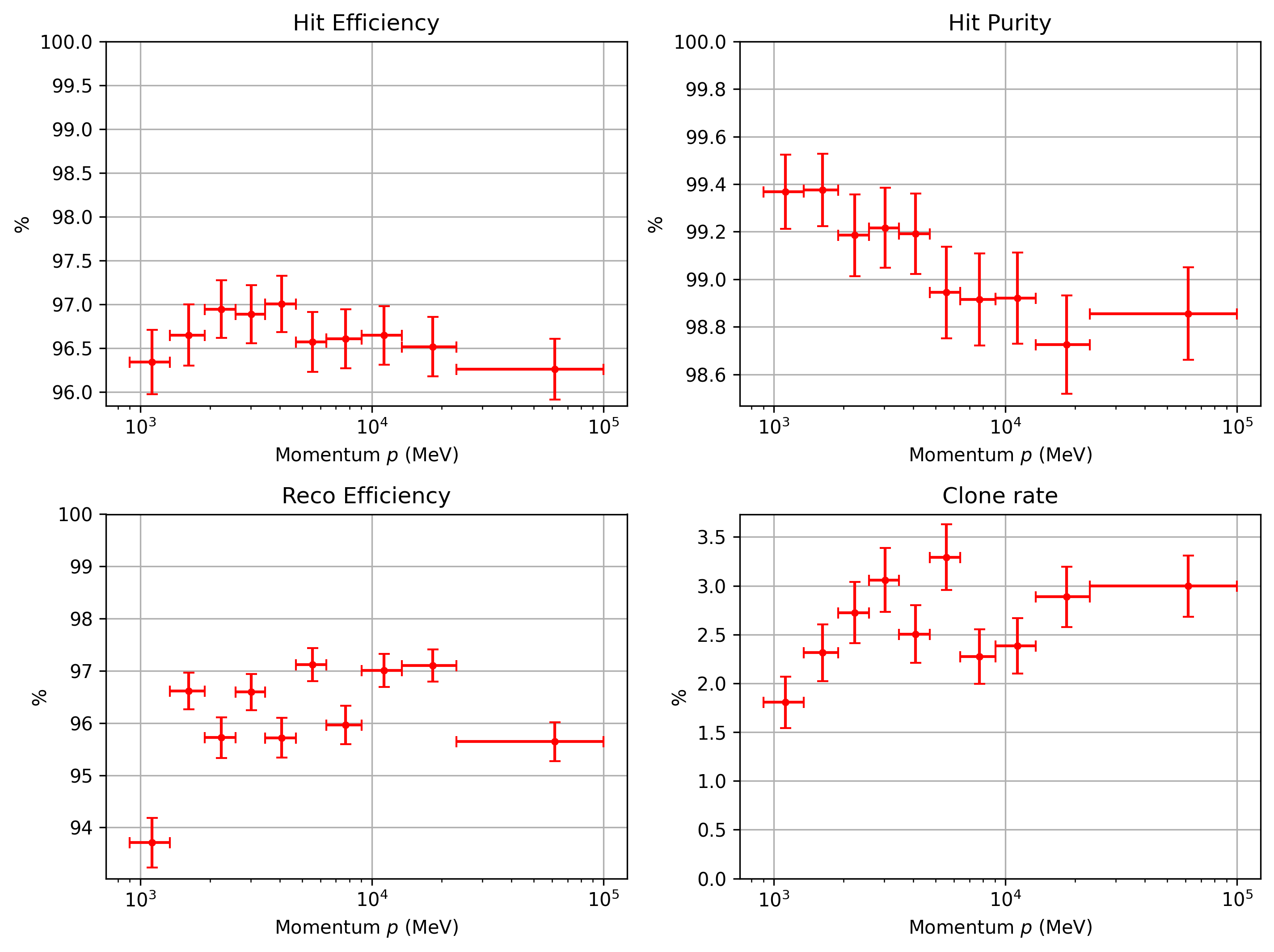 15-16 May 2023
Nikhef Jamboree 2023
16
Connecting dots in the LHCb VELO
Charged particles produced in the proton-proton collisions leave hits crossing the layers of the LHCb Vertex Locator.
 The reconstruction of the tracks of the particles is a crucial step of the LHCb pipeline.
The most computationally expensive algorithm at trigger level.
 In the VELO the effect of the magneticfield is negligible: straight tracks.
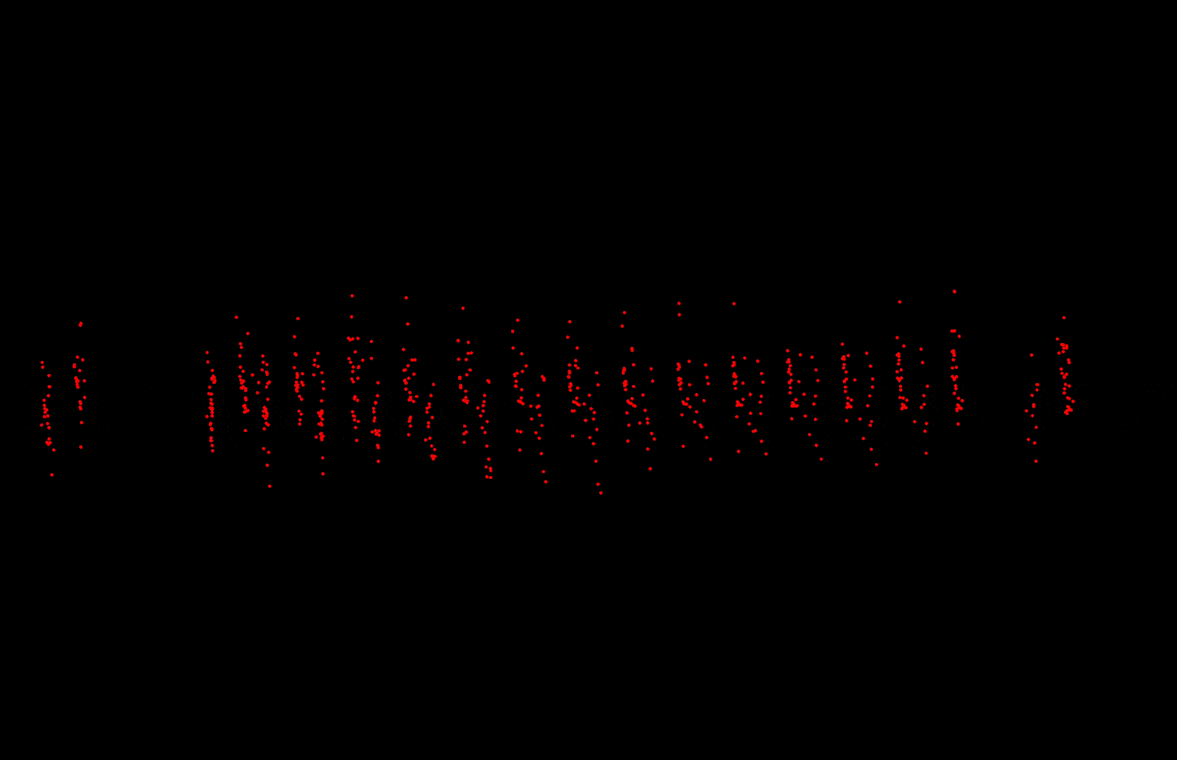 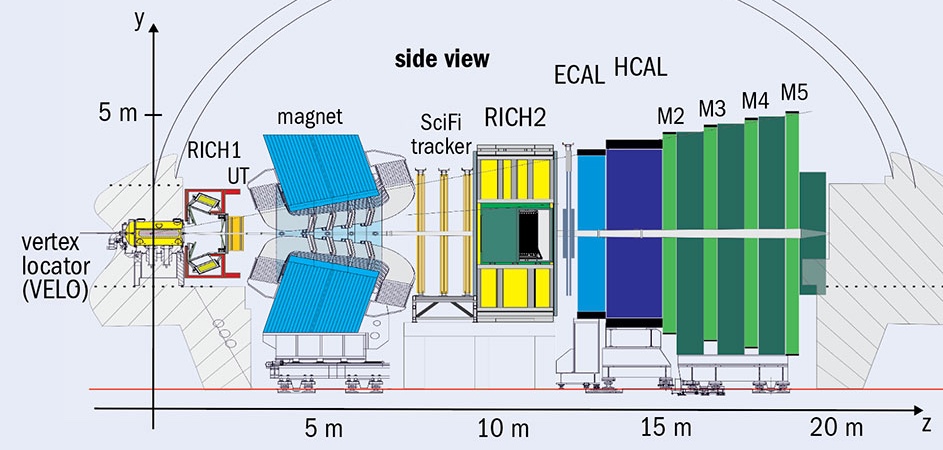 Here
15-16 May 2023
Nikhef Jamboree 2023
17
[Speaker Notes: Make picture bottom larger
Straight tracks only say it]
Tracking challenges in HL-LHC
Current number of interactions per bunch crossing: ~1.6
 The LHCb detector is going to face a substantial boost in luminosity that will increase the complexity of tracking
10x more vertices multiplicity
10x more particles multiplicity
 New algorithms will be required to deal with the new operating conditions
 Can quantum computing play a role?
Courtesy of Robbert Geertsema
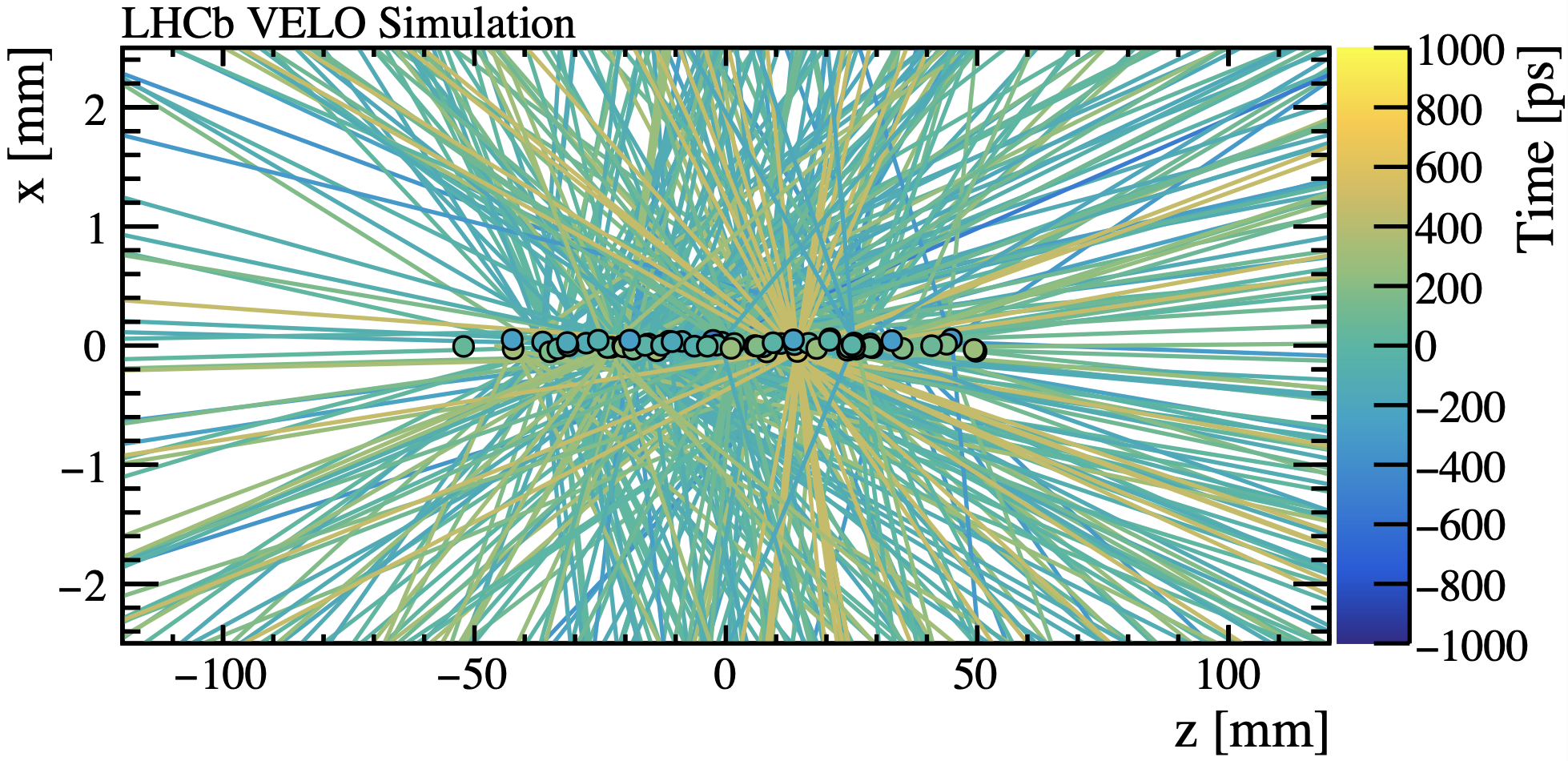 15-16 May 2023
Nikhef Jamboree 2023
18
[Speaker Notes: Simplify the bunch crossing concept]
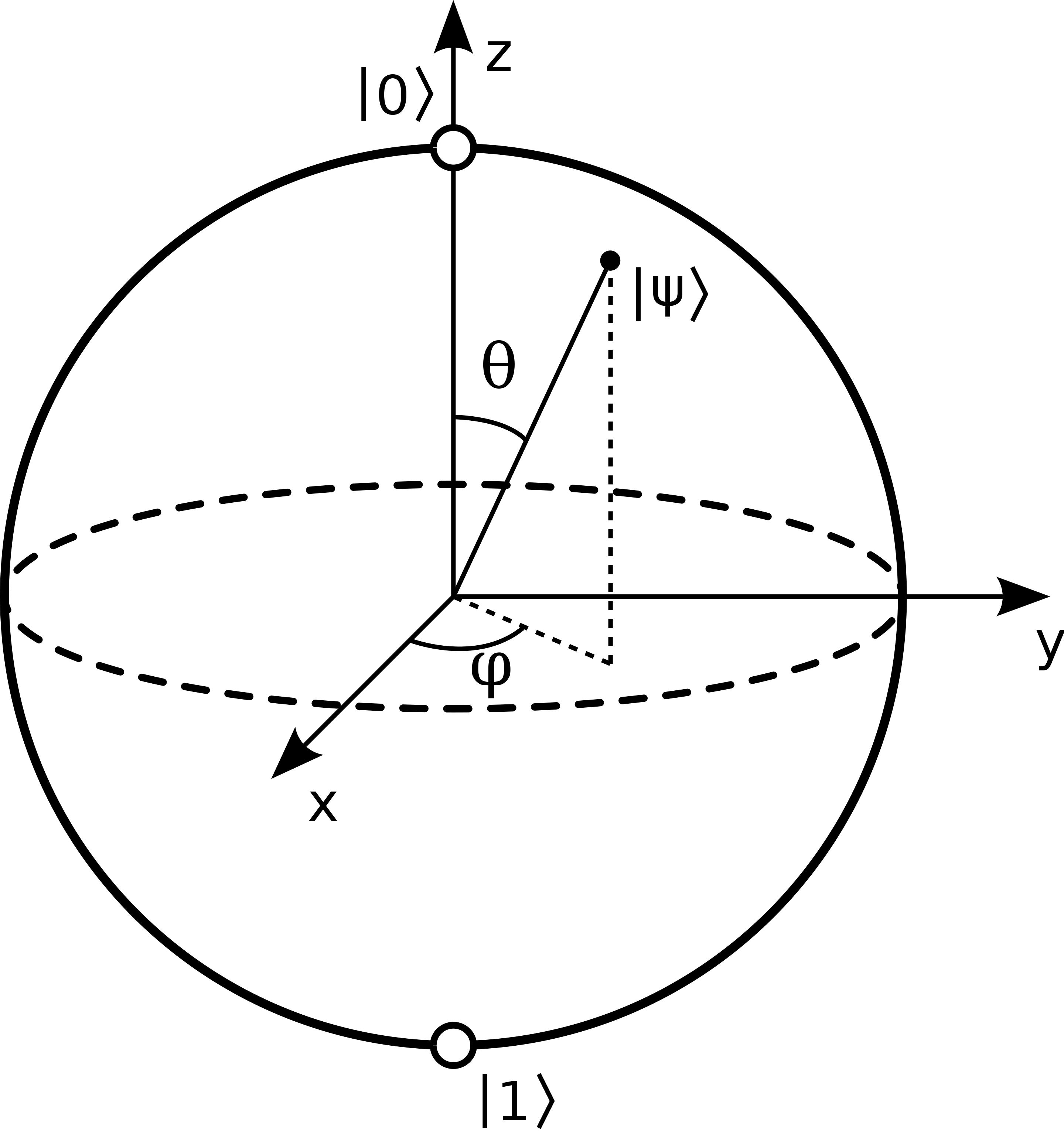 Quantum Computing
Using a quantum system as a fancy calculator
 Example: computing the overlap between two quantum states
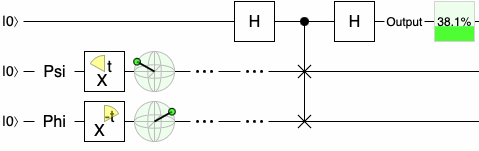 A concrete useful application is yet to be found
 Developing algorithms is extremelly hardOnly a few of them are know https://quantumalgorithmzoo.org/
 Current quantum hardware is not mature enough: Limited access to (a few) noisy qubits
Complexity scales exponentially better than classical for some problems
 Extremelly active field of research in the last few years (theory and hardware)
 Potentially a very powerful tool for optimization and simulation tasks
15-16 May 2023
Nikhef Jamboree 2023
19
[Speaker Notes: This would require 2/3 slides
We want to rewrite tracking in such a way it is “compatible” with quantum computing
Skip intro di QC]
N. hits and particles
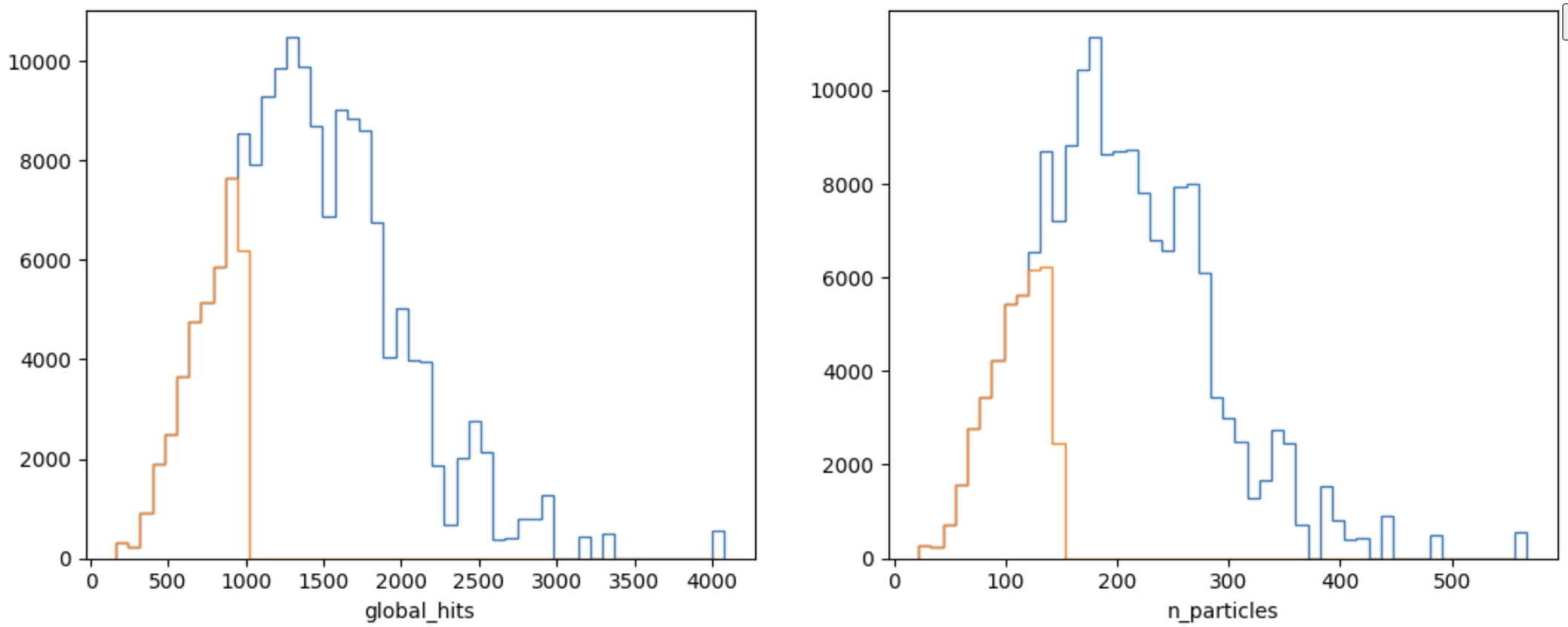 15-16 May 2023
Nikhef Jamboree 2023
20